IEEE 1900.5 Contribution
Document Title: Agenda, Admin and Chair’s Notes for IEEE 1900.5 WG Meeting on 7 Jun 2024
Document Date: 12 Jul 2024
Document No: 5-24-0013-00-agen
Notice: This document has been prepared to assist  IEEE DySPAN-SC and its Working Groups. It is offered as a basis for discussion and is not binding on the contributing individual(s) or organization(s). The material in this document is subject to change in form and content after further study. The contributor(s) reserve(s) the right to add, amend or withdraw material contained herein.
 
Release: The contributor grants a free, irrevocable license to the IEEE to incorporate material contained in this contribution, and any modifications thereof, in the creation of an IEEE Standards publication; to copyright in the IEEE’s name any IEEE Standards publication even though it may include portions of this contribution; and at the IEEE’s sole discretion to permit others to reproduce in whole or in part the resulting IEEE Standards publication. The contributor also acknowledges and accepts that this contribution may be made public by IEEE DySPAN-SC. 

Patent Policy and Procedures: The contributor is familiar with the IEEE Patent Policy and Procedures including the statement "IEEE standards may include the known use of patent(s), including patent applications, provided the IEEE receives assurance from the patent holder or applicant with respect to patents essential for compliance with both mandatory and optional portions of the standard." Early disclosure to IEEE DySPAN-SC and its Working Groups of patent information that might be relevant to the standard is essential to reduce the possibility for delays in the development process and increase the likelihood that the draft publication will be approved for publication. Please notify the Chair <jstine@mitre.org> as early as possible, in written or electronic form, if patented technology (or technology under patent application) might be incorporated into a draft standard being developed within the IEEE DySPAN-SC Committee. If you have questions, contact the IEEE Patent Committee Administrator at < patcom@ieee.org >.
7/10/2024
1
Doc #:5-24-0013-00-agen
Electronic Meeting Details
IEEE 1900.5 Meetings



Join by phone
+1-646-992-2010 United States Toll (New York City)
+1-213-306-3065 United States Toll (Los Angeles)
Access code: 2343 126 2088
7/10/2024
Doc #:5-24-0010-02-agen
2
Current Membership
Quorum? - Yes
Quorum > ½ membership (6 members)
              2 meetings to get in, 2 meetings to get out
7/10/2024
Doc #:5-24-0013-00-agen
3
Draft Agenda
7/12/24  08:00 – 10:00 all times ET
Administrivia
Roll Call / Quorum Check
Approve Agenda
Copyright Slides
Patent Slides
Approval of recent minutes
Status on 1900.5 Revision
Status on 1900.5.1 Revision
Status on 1900.5.2 Revision
Opensource Repository Status
Review of other 1900 activities (1900.1, Leadership meeting etc.)
Website discussion
1900.5 Marketing Opportunities
1900.5 Meeting Planning and Review
AoB
Any modifications?
7/10/2024
Doc #:5-24-0013-00-agen
4
Approval of Agenda
Motion to approve Agenda contained in Doc #: 5-24-0013-00-agen

Mover: 	
Second: 
Vote:
7/10/2024
Doc #:5-24-0013-00-agen
5
Rules
IEEE DySPAN-SC rules
https://ieee.app.box.com/v/PandP-DySPAN-SC

IEEE 1900.5 WG rules
https://ieee-sa.imeetcentral.com/p/eAAAAAAAR5QwAAAAACXzaF0

Roberts Rules (latest edition) as needed…
7/10/2024
Doc #:5-24-0013-00-agen
6
Instructions for Chairs of standards development activities
At the beginning of each standards development meeting the chair or a designee is to:
Show the following slides (or provide them beforehand)
Advise the standards development group participants that: 
IEEE SA’s copyright policy is described in Clause 7 of the IEEE SA Standards Board Bylaws and Clause 6.1 of the IEEE SA Standards Board Operations Manual;
Any material submitted during standards development, whether verbal, recorded, or in written form, is a Contribution and shall comply with the IEEE SA Copyright Policy; 
Instruct the Secretary to record in the minutes of the relevant meeting: 
That the foregoing information was provided and that the copyright slides were shown (or provided beforehand).
7/10/2024
Doc #:5-21-0002-01-agen
7
IEEE SA Copyright Policy
By participating in this activity, you agree to comply with the IEEE Code of Ethics, all applicable laws, and all IEEE policies and procedures including, but not limited to, the IEEE SA Copyright Policy. 

Previously Published material (copyright assertion indicated) shall not be presented/submitted to the Working Group nor incorporated into a Working Group draft unless permission is granted. 
Prior to presentation or submission, you shall notify the Working Group Chair of previously Published material and should assist the Chair in obtaining copyright permission acceptable to IEEE SA.
For material that is not previously Published, IEEE is automatically granted a license to use any material that is presented or submitted.
7/10/2024
Doc #:5-21-0002-01-agen
8
IEEE SA Copyright Policy
The IEEE SA Copyright Policy is described in the IEEE SA Standards Board Bylaws and IEEE SA Standards Board Operations Manual
IEEE SA Copyright Policy, see 	Clause 7 of the IEEE SA Standards Board Bylaws 	https://standards.ieee.org/about/policies/bylaws/sect6-7.html#7	Clause 6.1 of the IEEE SA Standards Board Operations Manual	https://standards.ieee.org/about/policies/opman/sect6.html
IEEE SA Copyright Permission
https://standards.ieee.org/content/dam/ieee-standards/standards/web/documents/other/permissionltrs.zip
IEEE SA Copyright FAQs
http://standards.ieee.org/faqs/copyrights.html/
IEEE SA Best Practices for IEEE Standards Development 
http://site.ieee.org/sagroups-7004/files/2017/05/Best-Practices-for-IEEE-Standards-Development.pdf
Distribution of Draft Standards (see 6.1.3 of the SASB Operations Manual)
https://standards.ieee.org/about/policies/opman/sect6.html
7/10/2024
Doc #:5-24-0013-00-agen
9
Instructions for the WG Chair
The IEEE SA strongly recommends that at each WG meeting the chair or a designee:
Show slides 1 through 4 of this presentation
Advise the WG attendees that: 
IEEE’s patent policy is described in Clause 6 of the IEEE SA Standards Board Bylaws;
Early identification of patent claims which may be essential for the use of standards under development is strongly encouraged; 
There may be Essential Patent Claims of which IEEE is not aware. Additionally, neither IEEE, the WG, nor the WG Chair can ensure the accuracy or completeness of any assurance or whether any such assurance is, in fact, of a Patent Claim that is essential for the use of the standard under development.
Instruct the WG Secretary to record in the minutes of the relevant WG meeting: 
That the foregoing information was provided and that slides 1 through 4 (and this slide 0, if applicable) were shown; 
That the chair or designee provided an opportunity for participants to identify patent claim(s)/patent application claim(s) and/or the holder of patent claim(s)/patent application claim(s) of which the participant is personally aware and that may be essential for the use of that standard 
Any responses that were given, specifically the patent claim(s)/patent application claim(s) and/or the holder of the patent claim(s)/patent application claim(s) that were identified (if any) and by whom.
The WG Chair shall ensure that a request is made to any identified holders of potential essential patent claim(s) to complete and submit a Letter of Assurance.
It is recommended that the WG Chair review the guidance in IEEE SA Standards Board Operations Manual 6.3.5 and in FAQs 14 and 15 on inclusion of potential Essential Patent Claims by incorporation or by reference. 
Note: WG includes Working Groups, Task Groups, and other standards-developing committees with a PAR approved by the IEEE SA Standards Board.
10
Participants have a duty to inform the IEEE
Participants shall inform the IEEE (or cause the IEEE to be informed) of the identity of each holder of any potential Essential Patent Claims of which they are personally aware if the claims are owned or controlled by the participant or the entity the participant is from, employed by, or otherwise represents

Participants should inform the IEEE (or cause the IEEE to be informed) of the identity of any other holders of potential Essential Patent Claims


Early identification of holders of potential Essential Patent Claims is encouraged
11
Ways to inform IEEE
Cause an LOA to be submitted to the IEEE SA (patcom@ieee.org); or

Provide the chair of this group with the identity of the holder(s) of any and all such claims as soon as possible; or

Speak up now and respond to this Call for Potentially Essential Patents

If anyone in this meeting is personally aware of the holder of any patent claims that are potentially essential to implementation of the proposed standard(s) under consideration by this group and that are not already the subject of an Accepted Letter of Assurance, please respond at this time by providing relevant information to the WG Chair
12
Other Guidelines for IEEE Working Group Meetings
All IEEE SA standards meetings shall be conducted in compliance with all applicable laws, including antitrust and competition laws. 
Don’t discuss the interpretation, validity, or essentiality of patents/patent claims. 
Don’t discuss specific license rates, terms, or conditions.
Relative costs of different technical approaches that include relative costs of patent licensing terms may be discussed in standards development meetings. 
Technical considerations remain the primary focus.
Don’t discuss or engage in the fixing of product prices, allocation of customers, or division of sales markets.
Don’t discuss the status or substance of ongoing or threatened litigation.
Don’t be silent if inappropriate topics are discussed. Formally object to the discussion immediately.
---------------------------------------------------------------   
For more details, see IEEE SA Standards Board Operations Manual, clause 5.3.10 and Antitrust and Competition Policy: What You Need to Know at http://standards.ieee.org/develop/policies/antitrust.pdf
13
Patent-related information
The patent policy and the procedures used to execute that policy are documented in the:
IEEE SA Standards Board Bylaws (http://standards.ieee.org/develop/policies/bylaws/sect6-7.html#6) 
IEEE SA Standards Board Operations Manual (http://standards.ieee.org/develop/policies/opman/sect6.html#6.3)

Material about the patent policy is available at http://standards.ieee.org/about/sasb/patcom/materials.html


If you have questions, contact the IEEE SA Standards Board Patent Committee Administrator at patcom@ieee.org
14
Minutes for approval
Motion to approve 2/2/24 WG minutes contained in Doc #:

Mover: 
Second: 
Vote:
7/10/2024
Doc #:5-24-0013-00-agen
15
Minutes for approval
Motion to approve 4/5/24 WG minutes contained in Doc #:

Mover: 
Second: 
Vote:
7/10/2024
Doc #:5-24-0013-00-agen
16
Minutes for approval
Motion to approve 6/7/24 WG minutes contained in Doc #:

Mover: 
Second: 
Vote:
7/10/2024
Doc #:5-24-0013-00-agen
17
Current Status for 1900.5 Revision
3/1/24
Still working on the feedback received at last ad hoc meeting and will show it in a future ad hoc.
4/5/24
Held one meeting in March – clarified how to proceed with examples of the hierarchical architecture should be applied
6/7/24
Had no meetings in May but plan an ad hoc next week.  Material was posted on iMeet
7/12/24
7/10/2024
Doc #:5-24-0013-00-agen
18
Current Status for 1900.5.1
3/1/24
Ad hoc scheduled to follow this meeting
4/5/24
Work has progressed on the development of the 1900.5.1 revisions
6/7/24
Ad hoc meeting on 31 May 24. Working on the new material – how to express Policy or Protocol in the standard and then how to represent policy in the policy language.  It would be expressed in the context of a spectrum highway.
7/12/24
7/10/2024
Doc #:5-24-0013-00-agen
19
Current Status for 1900.5.2 Revision
4/5/24
Ballot pool has been formed ~54 members
Expect the first ballot to start before the next WG meeting
6/7/24
Ballot is open and will close on 19 Jun 24
7/12/24
Ballot was extended until the required return rate was achieved
Standard approved at 94% but there are 25 comments
Must identify the comment resolution group (CRG)
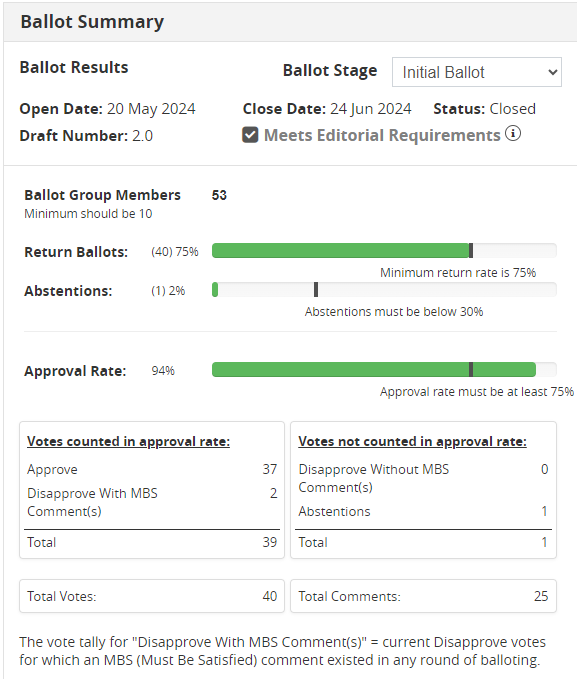 7/10/2024
Doc #:5-24-0013-00-agen
20
Opensource Repository
Lead – Eric Lindahl
Maintainer – Carlos Caicedo, Becca Rousseau
Root URL "purl.ieee.org/sa" for the standards groups is fixed and must be the root and using "/dyspan" for our DySPAN work, and "/scm" for our SCM work
Our SCM full PURL is "purl.ieee.org/sa/dyspan/scm“
3/1/24
Will attempt a meeting with IEEE and invite Becca.  Will post after balloting 
7/12/24
Same
Doc #:5-24-0013-00-agen
7/10/2024
21
Other DySPAN-SC Activities - 1
Met on 18 June
Treasurer – $46,355 in the account
Selected updates
1900.1 –  Francesco stepped down as the WG chair. Reinhard is interacting with the member to instigate activity in the body
1900.2 – WG chair has resigned – Eric finds the standard useful and might take on leadership as the chair. Sees a need to connect this work to the SCMs of IEEE 1900.5.2
1900.6 – Still need to kick off the work.  Have a tentative PAR.  Primary goal of their revision is to refresh the use cases and then linking the data model to those use cases.  The current baseline standard is no longer active. More of a housekeeping effort
1900.8 – Continue to discuss the semantic data model.  They are avoiding the development of a file format or an API.  They are developing another approach to have a file that provides a way to access the standardized concepts.  1900.8 uses and annotation file and it annotates the data set. The work is turning into a software engineering task.  We have a test case.  We are using Croissant – the open source library that Google provides and is being used on ML websites.  Open data. Com is one of them.  Hugging face is another.  We want to use this framework for ML data .  There are some things they have to accommodate but now showstoppers.  We could do this for the next three months to figure it out and then to write it up. 
Updating the 1900 web site – not much work has been done
Each workgroup has been tasked with updating their specific content
The Secretary’s (Alex Lackpour’s) role is to update our web site.  Recommended reviewing and editing our website as a word document and he would then make changes based on the word document to the web page
Funds are available to support publishing and promotion
Potential new projects – Oliver encouraged our engagement with the IMT 2030 New Standards Initiative for 6G - IMT towards 2030 and beyond (itu.int)
DySPAN 2025 will be in London – Consider a face-to-face there
Doc #:5-24-0013-00-agen
7/10/2024
22
IEEE 1900 Working Groups
Doc #:5-24-0013-00-agen
7/10/2024
23
Website
IEEE 1900.5 | DySPAN Standards Committee
Word version on iMeet – volunteers to update
Images: Authors 
Scope: John 
1900.5R: Eric
1900.5.1 & 1900.5.1R: Reinhard
1900.5.2 & 1900.5.2R: John Stine
Doc #:5-24-0013-00-agen
7/10/2024
24
1900.5 Marketing Inputs
3/1/24
IEEE 1900.5.2 Tutorial at DySPAN24
4/5/24
IEEE 1900.5.2 Tutorial at DySPAN 24 at 3:30 – 5:00 PM 13 May 24
DySPAN poster covers aspects of SCMs and spectrum sharing contracts – spectrum access agreements
NRDZ meetings can be found at https://spectrumweek.org/agenda/
6/7/24
Successful tutorial at DySPAN 24 – A lot of awareness exist on IEEE 1900.5.2
Received very positive feedback about Eric’s work using LLM with SCMs
7/12/24
7/10/2024
Doc #:5-24-0013-00-agen
25
1900.5 Meeting Planning and Review
P1900.5 WG Mtg 6/7/24 1430 ET
P1900.5 Revision Ad-hoc 6/28/24 1330 ET
P1900.5 WG Mtg 7/12/24 0800 ET
P1900.5.1 Revision Ad-hoc 7/12/24 0800 ET
P1900.5 Revision Ad-hoc 7/12/24 1330 ET
P1900.5.2 Revision CRG 7/19/24 1300 ET
P1900.5 Revision Ad-hoc 7/26/24 1330 ET
P1900.5.2 Revision CRG 8/2/24 1300 ET
P1900.5 WG Mtg 8/2/24 1430 ET
7/10/2024
Doc #:5-24-0013-00-agen
26
1900.5 AOB
Doc #:5-24-0013-00-agen
7/10/2024
27